Regional Roundtable 
World Programme for the Census of Agriculture 2020 Bangkok, Thailand19-23 September 2016
Theme 6 and 7 : Agricultural practices and Services for Agriculture

Technical Session 10
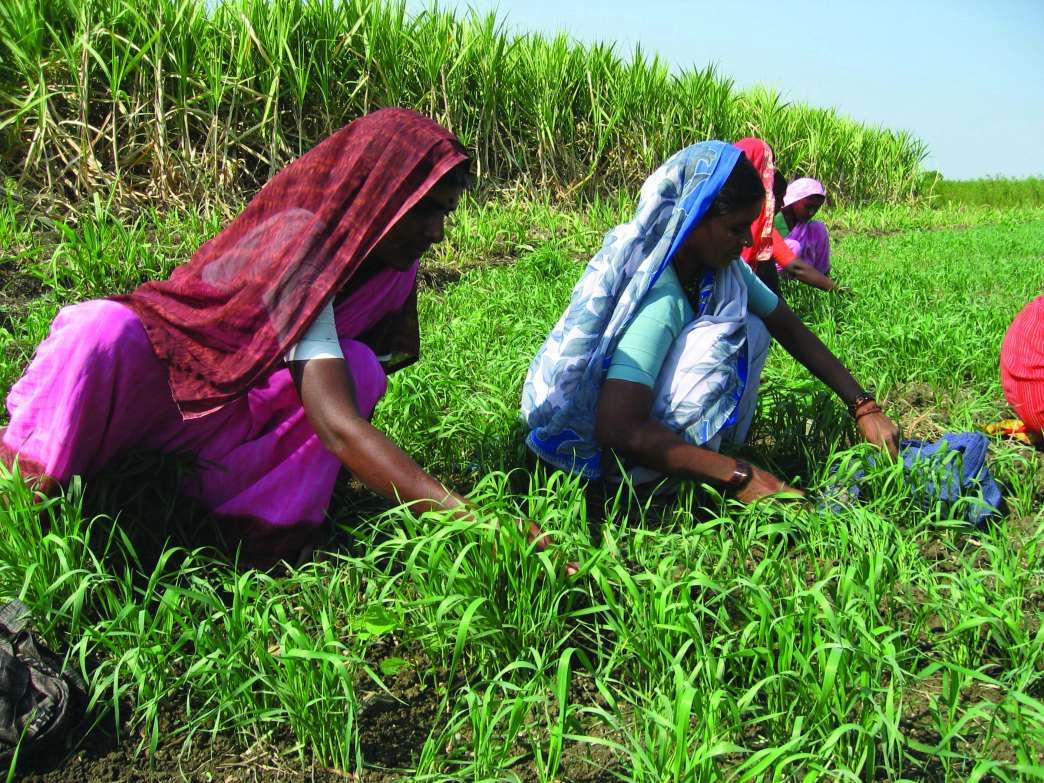 Adriana Neciu
Agricultural Census and Survey Team
FAO Statistics Division
1
Contents
Background
Importance of the theme
Items, concepts and definitions
Country experiences
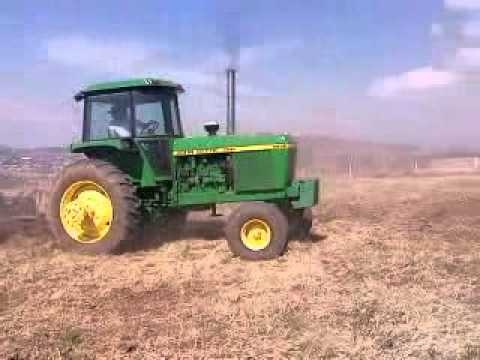 2
Background
In the WCA 2020 Programme this theme has been extended to better cover some critical elements of sustainability in production systems.

Five new items appear in comparison with the last WCA Programme.
3
[Speaker Notes: The Theme on Agricultural Practices has been extended to better cover some critical elements of sustainability in production systems. 
It covers only those items suitable for collection in the agricultural census and therefore does not provide a comprehensive set of items needed to measure sustainability of agricultural practices. 

Five new items appear in coparison with the last WCA Programme.]
Importance of the theme
Countries are more and more aware of the role of agricultural practices in assuring sustainability of agricultural production systems.

Data collected through the agricultural census: 
help to measure the adoption of and transition to improved agricultural practices and structural changes that increase and improve the provision of goods and services in agriculture in a sustainable manner.
contribute to defining and measuring key indicators of resource use efficiency and resilience.
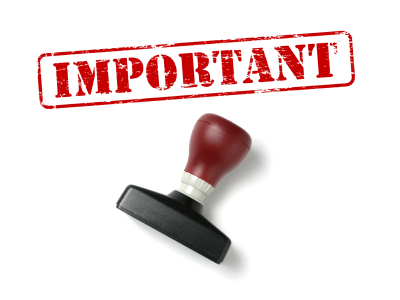 4
[Speaker Notes: Countries are more and more aware of the role of agricultural practices in assuring sustainability of agricultural production systems.

Data collected through the agricultural census will help to measure the adoption of and transition to improved agricultural practices and structural changes that increase and improve the provision of goods and services in agriculture in a sustainable manner.

These data can also contribute to defining and measuring key indicators of resource use efficiency and resilience.]
Items
Theme 6 comprises 17 items: 
12 are included specifically in the theme. 
5 although related to agricultural practices, correspond to other themes:
Whether agroforestry is practised (1304 - Theme 13)
Type of animal grazing practices (1501-Theme 15); 
Use of each type of fertilizer (0411-Theme 4); 
Area fertilized (0412-Theme 4) 
Irrigation (Theme 3)
5
[Speaker Notes: Theme 6 comprises 17 items:
12 are included specifically in the theme 
The other 5 although related to agricultural practices, correspond to other themes:
Whether agroforestry is practised (Theme 13)
Type of animal grazing practices (Theme 15); This item is covered in Theme 15 GHG  
Use of each type of fertilizer (Theme 4); This item is covered in Theme 4: Use of fertilizers and wheather organic or inorganic practices are followed is important for sustainable agricultural practices. 
Area fertilized for each type of fertilizer and major crop type (Theme 4) 
Irrigation practices are also important for understanding of sustainable agricultural practices (Theme 3) 

These last 5 items have been relisted to highlight their contribution to sustainable practices.]
Items (contd.)
The 12 items specific to Theme 6 are:
6
Item 0601: Use of agricultural pesticides  (for the holding)
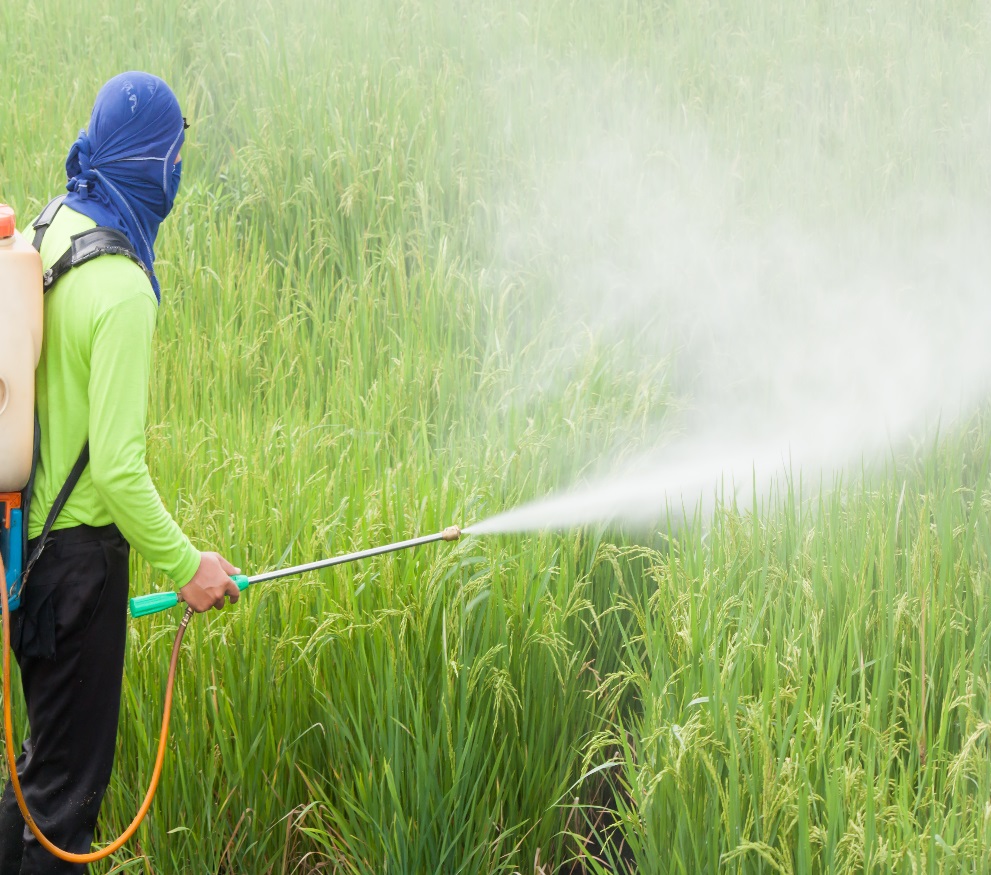 Type: Essential item
Reference period: census reference year
Concept: Pesticides are materials intended to mitigate, control or eliminate pests in plants or animals, or to control the behaviour of physiology of pests or crops during production or storage.
Pesticides may be:
Insecticides (substances used to kill/repel insects)
Herbicides (substances used to destroy or inhibit the growth of plants such as weeds)
Fungicides (substances that destroy or inhibit the growth of fungi)
Rodenticides (substances used to kill/repel/control rodents)
Other
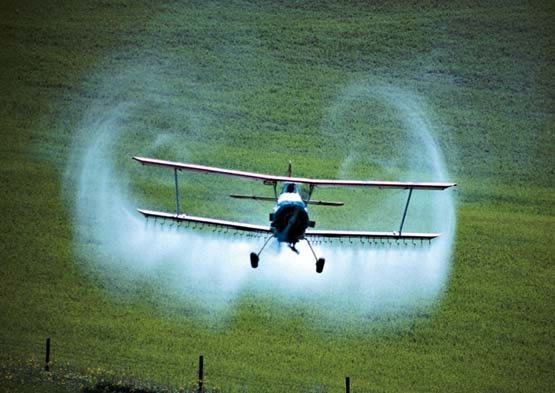 7
[Speaker Notes: Essential items: 
Part of the items considered the minimum data set that all countries should collect, regardless the methodological approach used. 

They are important to compile the minimum set of national indicators on the agricultural sector needed for agricultural policy making and planning. Data for this item are required for small administratuve units such as district village. 

Pesticides (sometimes called ‘’agricultural chimicals’’)]
NEW ITEM
Item 0602: Use of genetically modified (GM) seeds (for the holding)
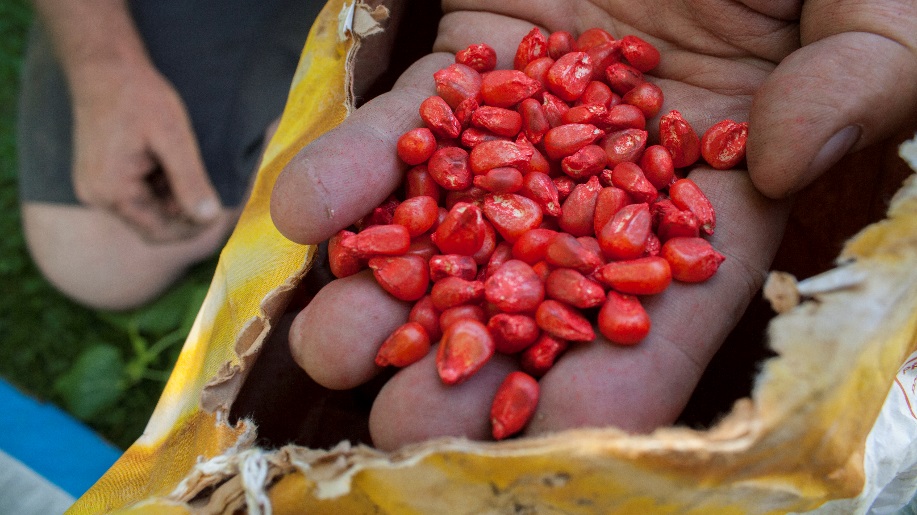 Type: Frame item

Reference period: census reference year
Concept: This item relates to whether any GM seeds were used on the holding. GM crops are grown from GM seeds which are developed and proprietary by the private sector and which poses a novel combination of genetic material obtained through the use of modern biotechnology
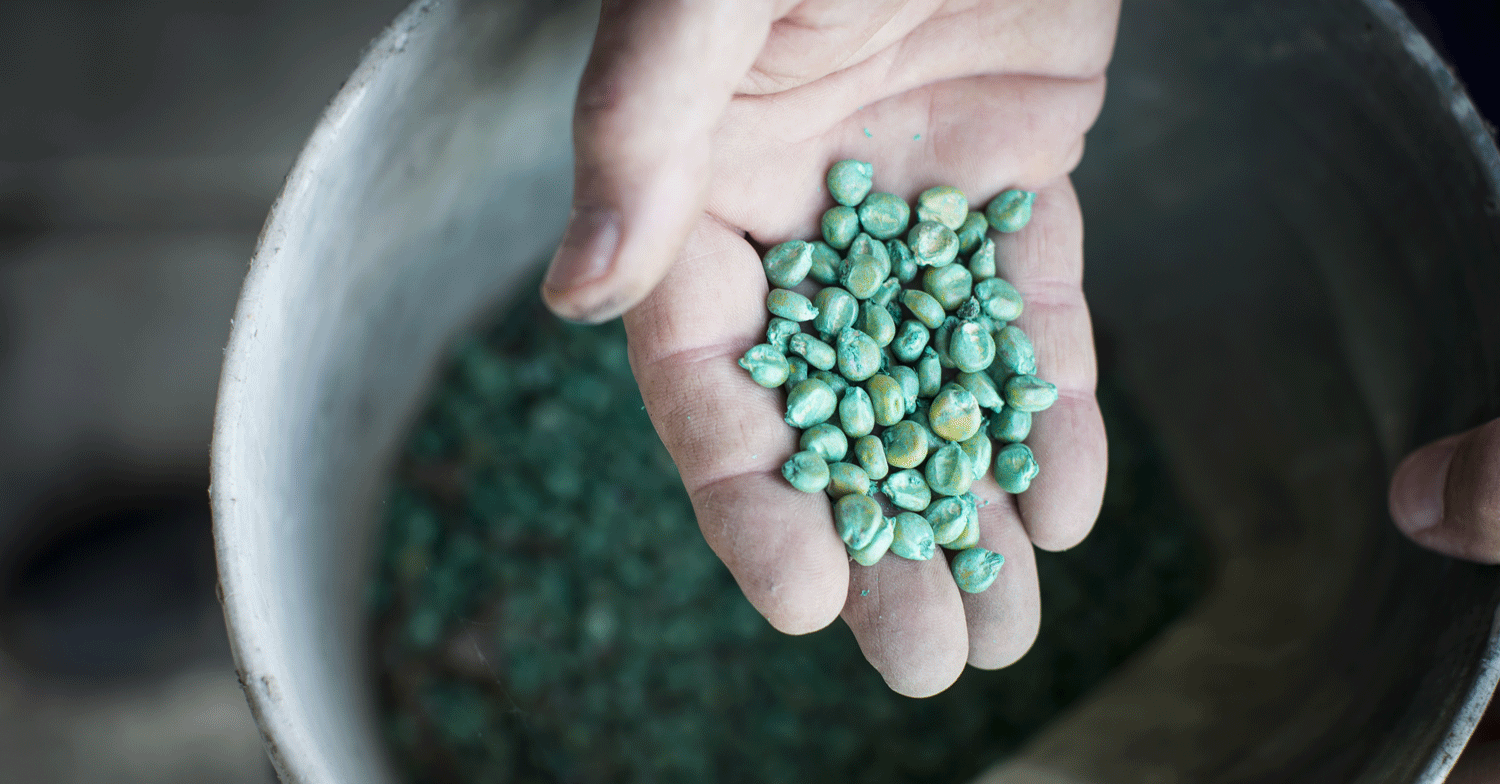 8
[Speaker Notes: This is a frame and new item and component of an existent additional item ‘’0603’’ Use of genetically modified (GM) seeds according to crop type’’ in the WCA 2020 Programme. Is directly relevant to frame construction for the suplementary modules for countries using the Modular Approach and for subsequent surveys.]
Item 0603: Use of genetically modified (GM) seeds according to crop type (for the holding)
Type: Additional item

Reference period: census reference year

Concept: This item relates to what types of GM seeds were used on the holding. It identifies the specific types of  GM crops that are grown using GM seeds.
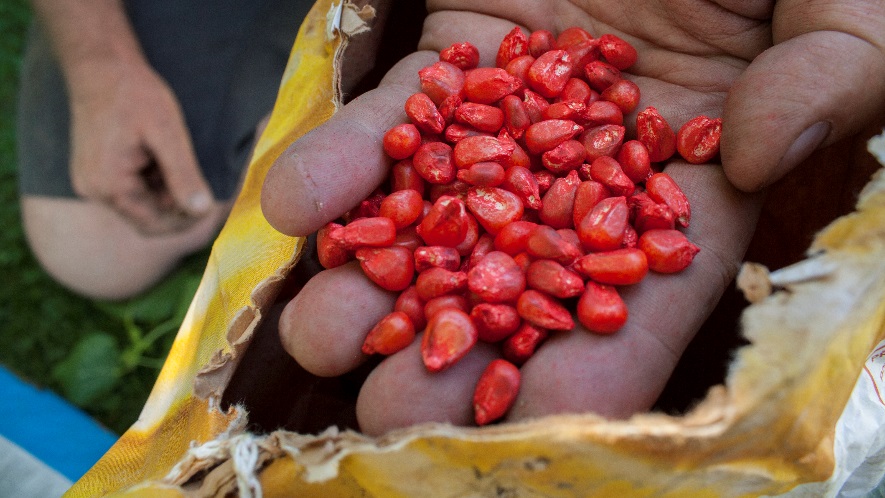 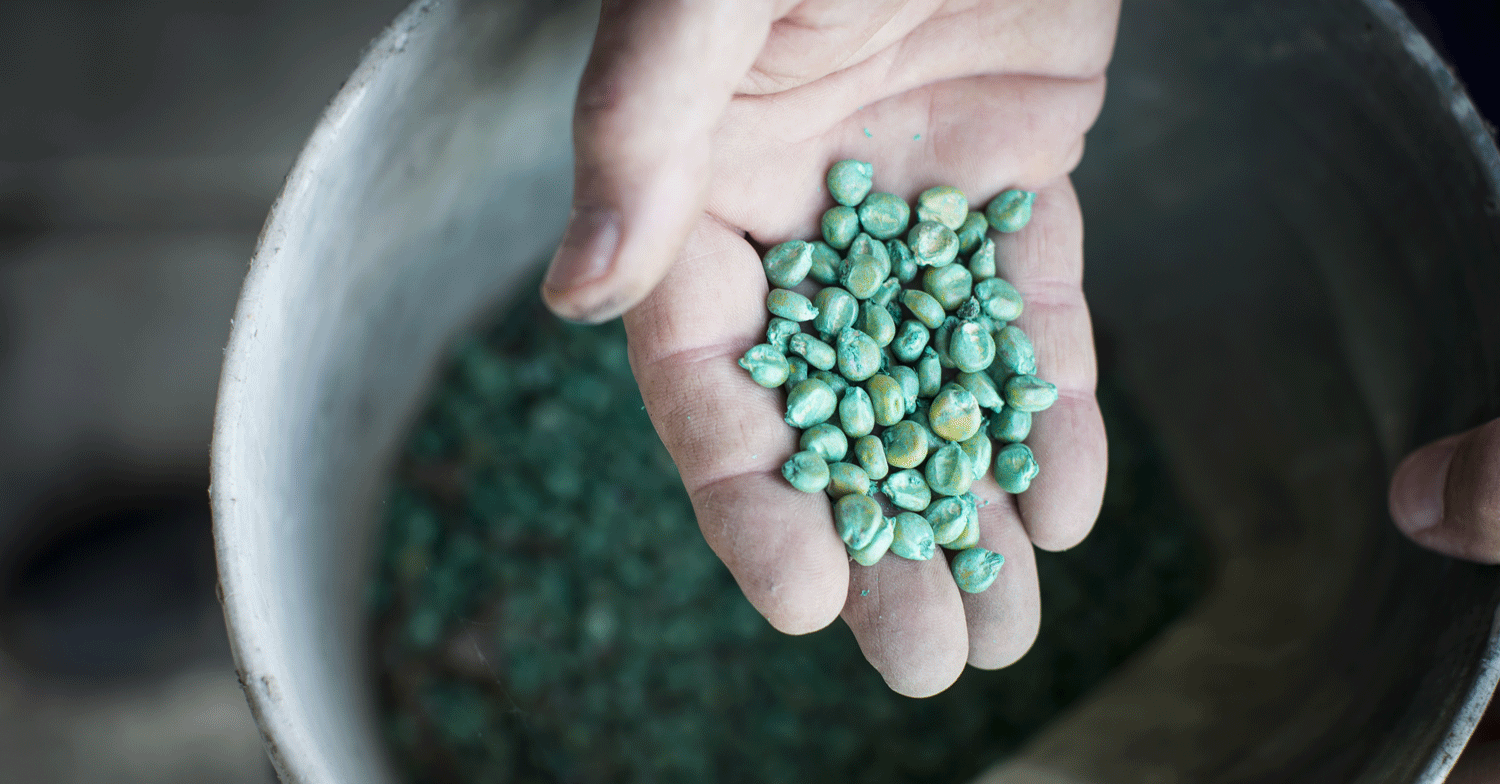 9
[Speaker Notes: This item is an additional item that can be included in the census if appropariate for country with no distinction regarding their particular suitability for the classical or modular approach.]
Item 0604: Selected machinery and equipment used on the holding by source (for the holding)
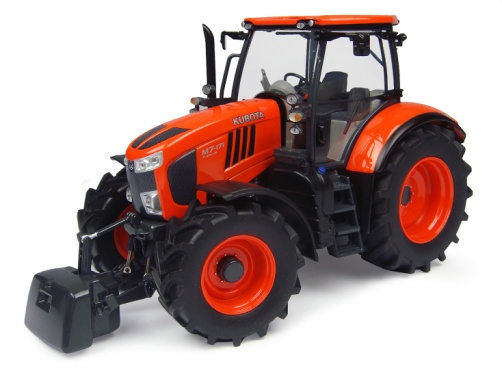 Type: Additional item
Reference period: census reference year
Concept: This item identifies machinery and equipment used on the holding, wholly or partly for agricultural production. It should exclude:
Machinery and equipment used exclusively for purposes other than agricultural production
Machinery and equipment owned by the holder but not used
It includes all machinery, equipment and implements.
Note: In Vol I, Annex 7 a classification of machinery and equipment is provided in order to help identify the type of machinery and equipment to take in the census.
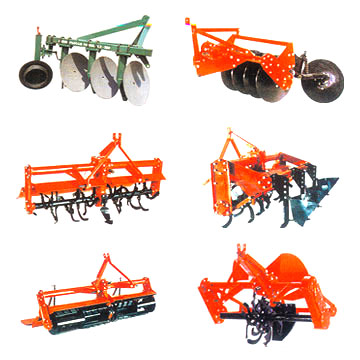 10
[Speaker Notes: A broad concept of machinery and equipment is used for the agricultural census, covering all machinery, equipment and implements used as inputs to agricultural production.  This inlcudes everythink from simple hand tools such as HOE, to complex machinery 
Examples are: harvesters, tractors, complex machinery, animal powered equipment, hand tools. It includes all type but the main interest centres on farm mechanizatio]
Item 0604: Selected machinery and equipment used on the holding by source (for the holding) contd.
Concept: Source refers to the means by which the holder obtained the right to use the specific item. The following categories are suggested:
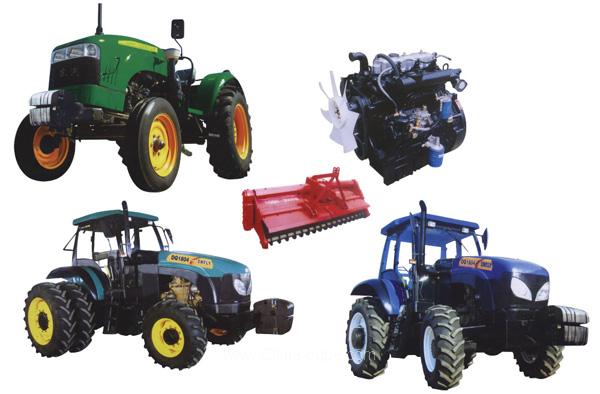 Owned solely by the holder or members of his (her) household;
Owned by the holding jointly with other holdings;
Provided by the landlord;
Provided by other private holders (excluding cooperatives);
Provided by a cooperative;
Provided by a private agricultural service establishment;
Provided by a government agency.
11
[Speaker Notes: Examples are: harvesters, tractors, complex machinery, animal powered equipment, hand tools. It includes all type but the main interest centres on farm mechanizatio]
Item 0605: Non-residential buildings(for the holding)
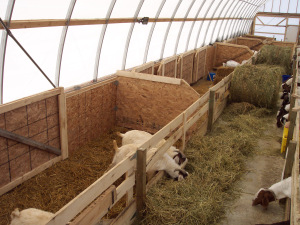 Type: Additional item
Reference period: census reference year
Concept: This item identifies non-residential buildings used by the holding, wholly or partly for agricultural purposes.
Notes: 
 The item covers all non-residential buildings regardless of their physical location
 Buildings such as “community storage facilities” should be included as “other tenure” form;
Non-residential buildings used exclusively for purposes other than agricultural purposes should be excluded.
Data to collect: Number, tenure and size of each building.
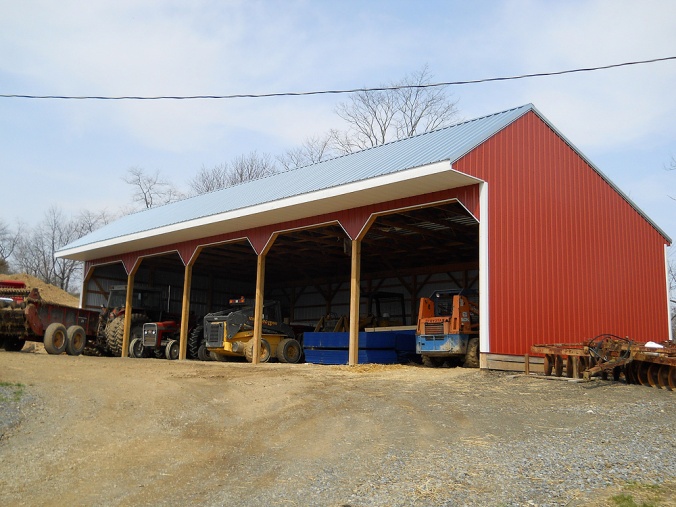 12
Item 0605: Non-residential buildings(for the holding) (contd.)
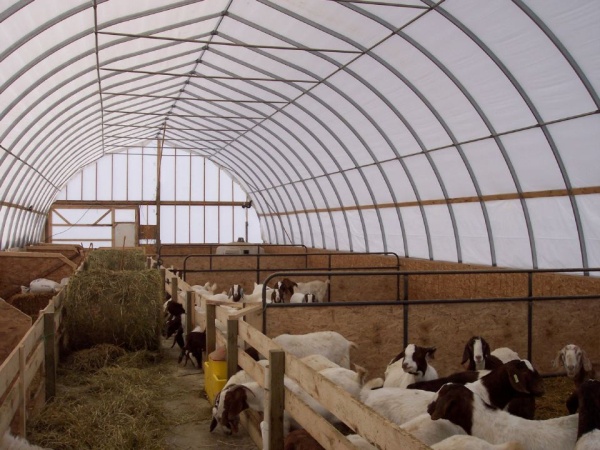 Type of non-residential building:
 For keeping livestock other than poultry (area)
 For keeping poultry (area)
For storing agricultural products (area and volume)
For mixed or other purposes (area)
Type of tenure:
Owned
Rented
Other
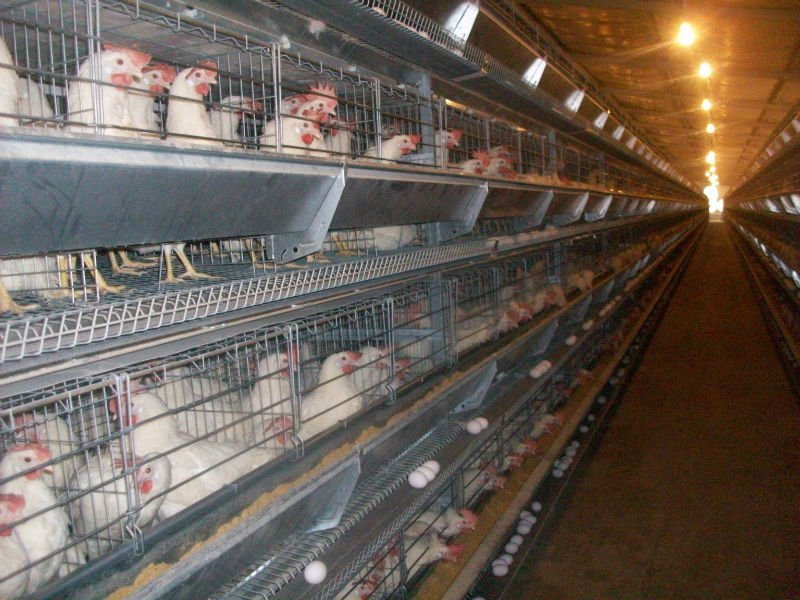 13
[Speaker Notes: Identification in the  category “For storing  agricultural products (area  or volume)”  together with the  detailed categories of Item 0107 “Main purpose of production of the  holding” can be used to develop a frame  of holdings for a more  detailed survey of farm  food  stocks for sale. For instance, it would  allow development of a frame of grain producers entering into the market – that is, holdings with storage facilities producing mainly for sale or mainly for own consumption with some sales, while identifying the capacity of the storage facility.
When intended for the purpose of creating a frame  for a detailed stocks survey, the following more detailed categories are recommended for the category “For storing  agricultural products (area or volume)” in order  to identify  the relevant types of storage facilities used by the holding :
 
‹  For grain crops (area or volume)
‹  For root  crops (area or volume)
‹  For fruit and vegetable crops (area or volume)
‹  For livestock products (area or volume)
‹  For other agricultural products (area or volume)]
Item 0606: Percentage of each major agricultural product sold (for the holding)
Type: Additional item
Reference period: any suitable reference period, such as the main harvest or the census reference year.
Ranges: Usually, this item is collected in ranges, such as 
0-19 percent; 
20-49 percent; 
50 percent or more. 
Where is this item important? In countries with significant home consumption of agricultural produce.
Which products should include? Only the most important staple food crops (such as rice, wheat, maize or cassava).
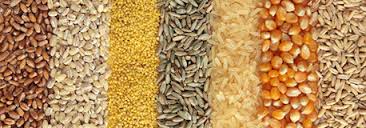 14
Item 0607: Use of organic agricultural practices (for the holding)
Type: Additional item
Reference period: census reference day
Concept: Organic agriculture is a holistic production management system which promotes and enhances agro-ecosystem health, including biodiversity, biological cycles and soil biological activity*. It includes  working toward the achievement of socially, ecologically and economically sustainable agro-ecosystems such as by not using chemical fertilizers, pesticides or GM crops.
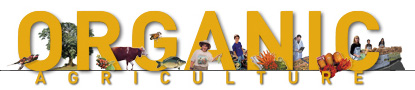 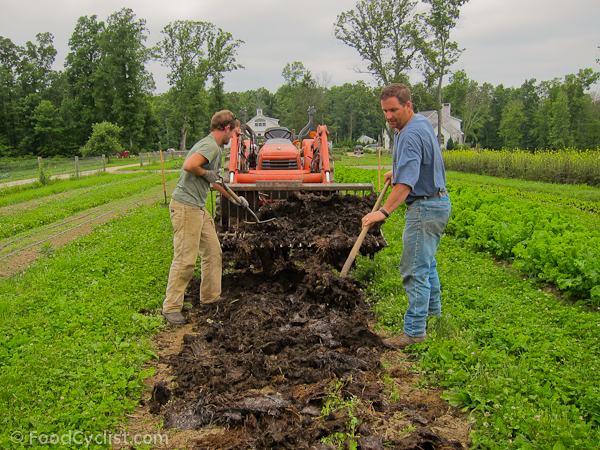 15
[Speaker Notes: What is organic agriculture?
According to the Codex definition adopted by the Codex Alimentarius Commission FAO/WHO – Codex Alimantarius Commission 1999
http://www.fao.org/organicag/oa-faq/oa-faq1/en/
http://www.fao.org/docrep/meeting/X0075e.htm

Most recently, the Codex Committee on Food Labelling has debated "Draft Guidelines for the Production, Processing, Labelling and Marketing of Organically Produced Foods"; adoption of a single definition for organic agriculture by the Codex Alimentarius Commission is expected at its next meeting in June, 1999. According to the proposed Codex definition, "organic agriculture is a holistic production management system which promotes and enhances agro-ecosystem health, including biodiversity, biological cycles, and soil biological activity. It emphasises the use of management practices in preference to the use of off-farm inputs, taking into account that regional conditions require locally adapted systems. This is accomplished by using, where possible, agronomic, biological, and mechanical methods, as opposed to using synthetic materials, to fulfil any specific function within the system."
7. Organic agriculture is one of several approaches to sustainable agriculture and many of the techniques used (e.g. inter-cropping, rotation of crops, double-digging, mulching, integration of crops and livestock) are practised under various agricultural systems. What makes organic agriculture unique, as regulated under various laws and certification programmes, is that: (1) almost all synthetic inputs are prohibited,3 and (2) `soil building' crop rotations are mandated.4]
Item 0607: Use of organic agricultural practices (for the holding) contd.
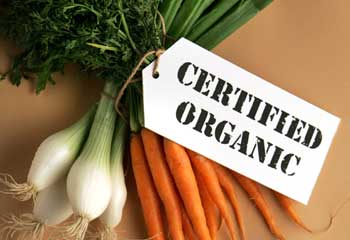 Data collection should include:
Certified organic by a third party accredited certification body or authority  or through Participatory Guarantee System (PGS).
In-conversion to certified organic: covering producers undergoing a conversion process to organic agricultural systems certified by third party certification bodies.
It is also possible to recognize non-certified (de facto) organic agriculture or products, which involve agricultural production systems that follow the principles of organic production but are not certified by a certification body or PGS. It excludes systems that do no use synthetic inputs by default (e.g. systems that lack soil building practices and degrade land).
16
Item 0608: Type of seed for each major crop type (for the holding)
Type: Additional item
Reference period: census reference year
Concept: This item refers to whether certified seeds are being used and whether it belongs to a modern or farmer’s variety. Certified seeds are those that have been certified according to the national certification system. 
Types of seeds:
Certified seed of modern variety;
Uncertified seed of modern variety (high yielding or high-response varieties);
Uncertified seed of farmer’s variety (landraces or traditional)
Other.
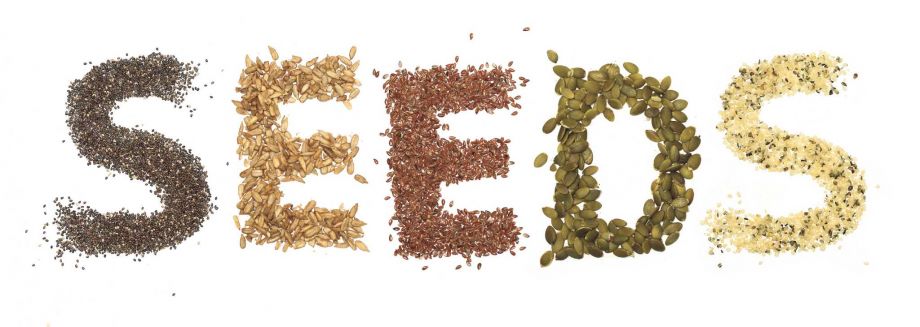 17
Item 0609: Source of seed inputs for each major crop type (for the holding)
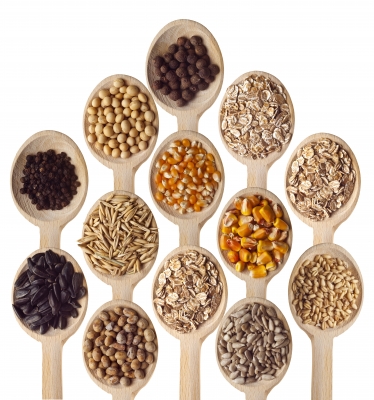 Type: Additional item
Reference period: census reference year
Concept: This item refers how seeds were acquired. The term “seed” in this context refers to any planting material: seed, seedlings, cuttings, small plants or trees
Types of sources:
Self-production: obtained by setting aside a portion of the previous year crop for use as seed for the current crop;
Exchanges with community: seeds obtained through loans, gifts or other forms of reciprocal assistance;
Local market: seeds purchased from markets, itinerant traders or localized trade networks;
Seed company: seeds purchased from a seed producer or supplier through a commercial arrangement;
Donation: from national or international institutions.
18
Item 1304: Whether agroforestry is practiced (for the holding)
This item corresponds to Theme # 13 (Forestry)
Type: Additional item
Reference period: census reference year
Concept: Agroforestry is a sustainable land management system in which forest species of trees and other wooded plants are purposely grown on the same land as agricultural crops or livestock, either concurrently or in rotation.

Agroforestry has impact on soil, water, plants, animals and atmospheric relations, constituting a sustainable agricultural practice.
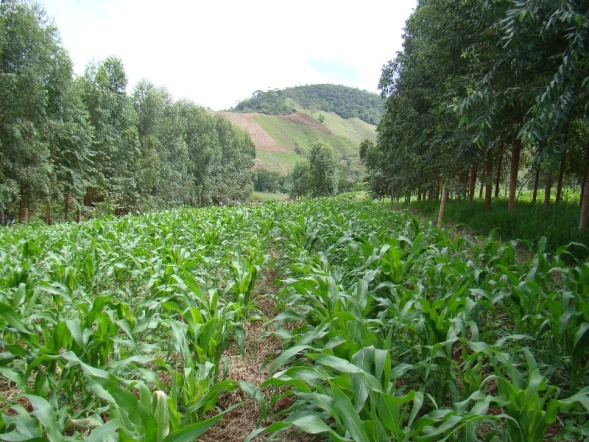 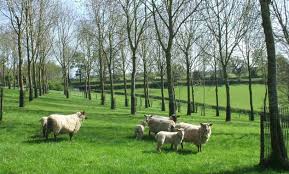 19
Item 0610: Types of tillage practices (for the holding)
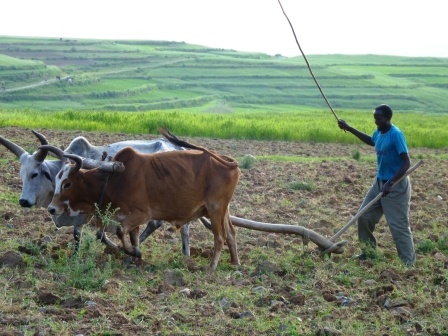 Type: Additional item. New item.
Reference period: census reference year
Concept: Tillage refers to arable land of the holding sown/cultivated in the census reference year. It is the physical loosening of the soil carried out in a range of cultivation operations, either by hand or mechanized.
Which is the reason to include this new item? 
Tillage practices are controversial: it was traditionally seen as useful and necessary but when inappropriately practiced, it is one of the major reasons for soil erosion and land degradation. It is a common understanding that tillage practices should be reduced to a minimum in order to achieve sustainable intensification of agriculture.
20
Item 0610: Types of tillage practices (for the holding) contd.
Types of tillage practices:
Conventional tillage (turning over of the soil over the whole area using tillage tools or equipment such as: mouldboard, disc plough, rotovator, etc. or traditional ploughs of either wood or iron, drawn by animal power;

Conservation (low) tillage which is a tillage practice or practices that leave plant residues (at least 30-35 %) of the soil surface for erosion control and moisture conservation. It can include:
Reduced/minimum tillage: there is no soil inversion and causes little compaction but it leaves some ripping lines (the soil normally remains with a good cover of residues on the surface). A ripper is usually used;
Strip tillage: strips are tilled to receive the seed and the soil along the bands is not disturbed;
Ridge tillage: system of ridges and furrows. The ridges can be permanent or be constructed each year.

Zero tillage or no tillage: does not involve any tillage operations on arable land. After the seeding operation, not more than 25% of the soil surface is allowed to be disturbed.
21
Item 0611: Presence of conservation agriculture (for the holding)
Type: Additional item. New item
Reference period: census reference year

Concept : In addition to sustainable tillage practices, it is also important to keep soils covered for protecting them from the impacts of climatic conditions in order to achieve sustainable intensification of agriculture.

The three Conservation Agricultural Principles:
Zero/no tillage (Item 0610) in combination with
Crop rotations (Item 0612)
Permanent soil cover.
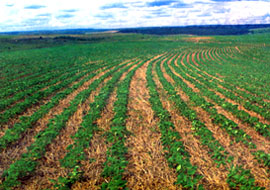 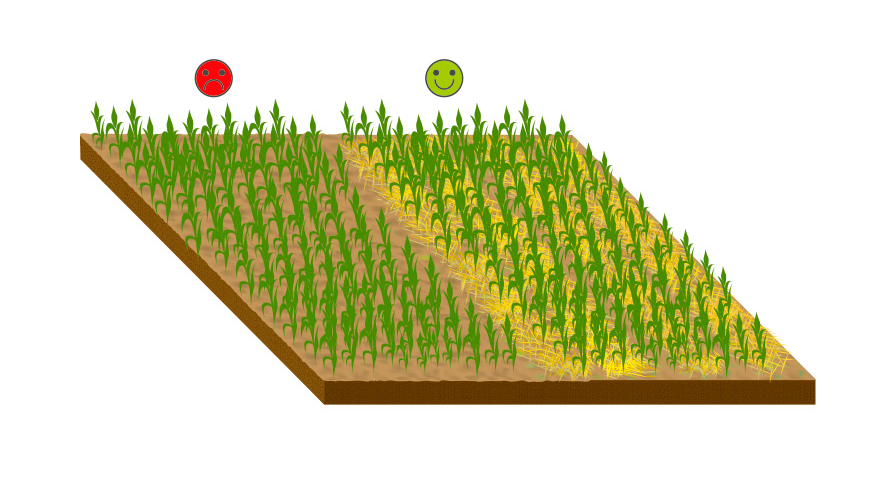 22
[Speaker Notes: When covered, soils are better protected from the physical impact of water, wind and direct insolation (exposure to the sun). Soils can be covered with previous-crop residues or cover crops, which also increase biomass. This farming practice is one of the best ways to turn agricultural land into a carbon sink.]
Item 0612: Presence of soil conservation practices (for the holding)
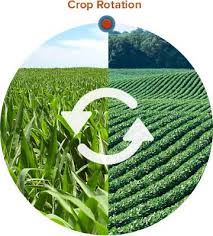 Type: Additional item. New item
Reference period: census reference year
Concept : Soil conservation is a sustainable practice to prevent and reverse soil degradation through appropriate land use and management practices. It includes prevention and reduction of soil erosion, compaction and salinity, conservation or drainage of soil water.
Types of soil conservation practices: 
Crop rotation: growing of alternating species or families of crops in a specific in a planned pattern or sequence.
Terracing: terraces on slopping lands mainly used for erosion control and for growing crops.
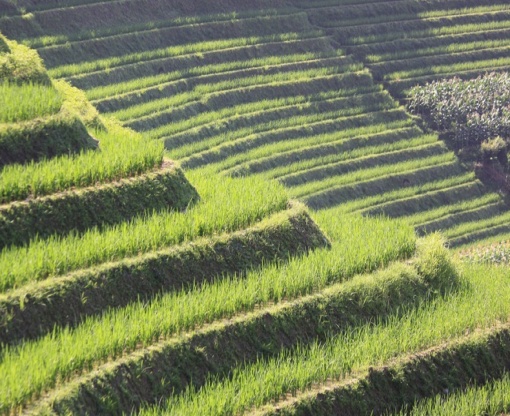 23
[Speaker Notes: Where feasible, information on the percentage of land area under each type of soil conservation should be taken. Other activies related to crop cover apply to soil conservation but are no recommended for collection during the census.]
Item 1501: Type of animal grazing practices(for the holding)
This item correspond to Theme # 15 (Environment, GHG emissions).
Type: Additional item. New item
Reference period: census reference year
Concept : Animal grazing is practically the only source of feed for livestock raised under the grazing system (Item 0501).
Which is the reason to include this new item? Animal grazing has a significant impact in the quality of pastures which can be non-degraded, moderately degraded or severely degraded. Combining this information with Theme 5 (Livestock) improves estimation on the status of pastures.
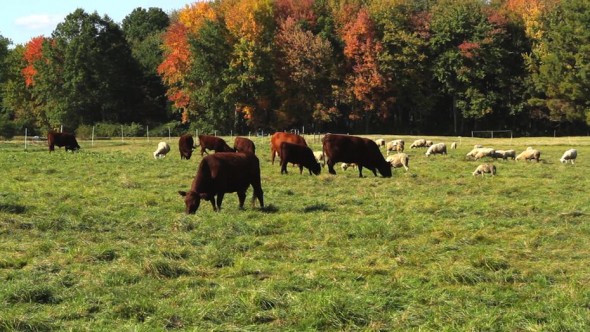 24
Items 0411 & 0412: Use of each type of fertilizer and area fertilized for each type of fertilizer and major crop type (for the holding)
These items correspond to Theme # 4 (Crops).
Type: 
Use of fertilizers: Essential item.
Area fertilized: Additional item.
Reference period: census reference year
Reason to include these items in Theme #6. Use of fertilizers and whether organic or inorganic practices are followed is important for understanding of sustainable agriculture practices.
25
Irrigation
It corresponds to Theme # 3 (Irrigation).
Irrigation practices are important for understanding of sustainable agriculture practices. Relevant items are covered in Theme 3.
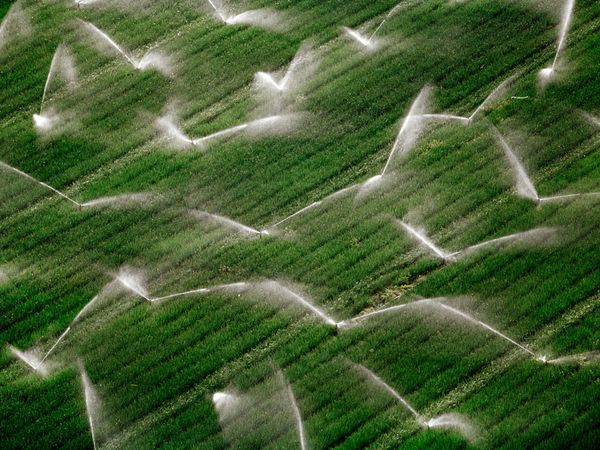 26
Country experiences
Mexico, Census of agriculture and forestry 2007.
In each section of the questionnaire, information on agricultural practices is collected according with the following detail:
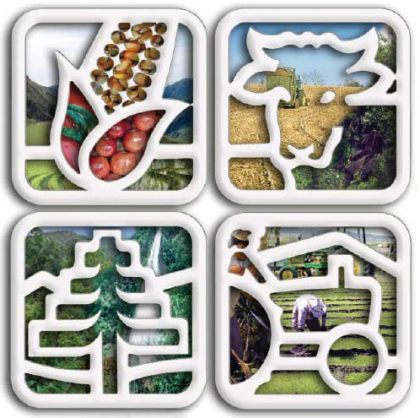 27
Country experiences
Bangladesh, Census of agriculture 2008 
The questionnaire of the supplementary module used with the modular approach included the following questions referred to agricultural practices:
Source and variety of seeds/plants;
 Use of fertilizers by type and quantity used;
 Use of pesticides by type and quantity used;
 Irrigation
28
Regional Roundtable World Programme for the Census of Agriculture 2020 Amman, Jordan16-19 May 2016
Theme 7: Services for Agriculture
 Technical Session 11
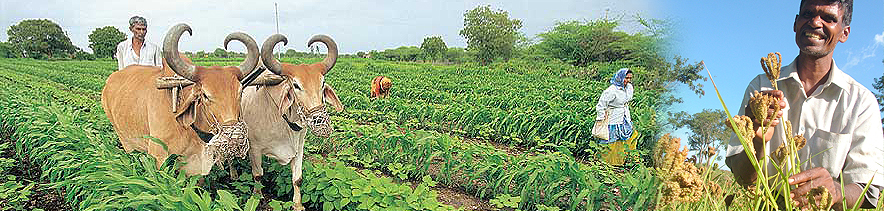 Oleg Cara
Agricultural Census and Survey Team
FAO Statistics Division
29
Contents
Background
Importance of Theme 7
Items
Concepts and definitions
Country experiences
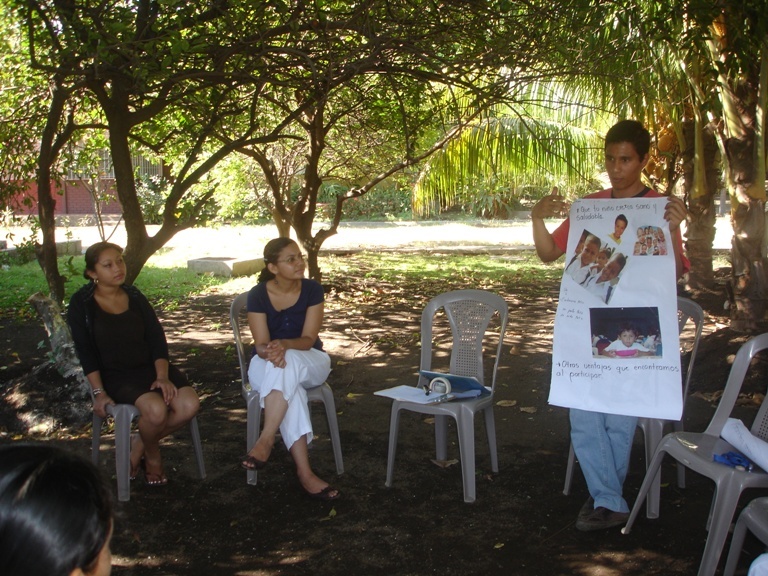 30
Background
Theme 7 refers to services provided for agricultural production mainly from: 
Suppliers of credit;
Agricultural information services;
Agricultural extension services.
It also comprises information about travelling time to nearest agricultural produce market.
The theme retains all items as in the WCA Programme 2010.
31
Importance of Theme 7
The knowledge of services provided to agriculture is an important input for decision makers and researchers in order to assess their influence in agricultural practices and in the final output of agriculture.
Such knowledge is also crucial to detect flaws in their provision by type of service at small areas level. A map of the coverage of services can be designed from the information provided by the census of agriculture. Such a map is an important tool for decision-makers.
32
Items
Theme 7 comprises the following items (all of them to be taken for the holding):
33
Concept of credit for agricultural purposes
Credit for agricultural purposes refers to any type of credit approved and available for purposes related to the operation of the agricultural holding.
Notes: 
It includes: credit for purchasing crop and livestock inputs, constructing farm buildings, purchasing farm machinery.
It does not include: credit not related to agricultural operations such as for construction of holder’s house, for other family businesses or for consumption expenditure. 
The term “credit” is used widely to cover the approved ability to borrow money directly as well as buying goods and services on credit.
Loan is a subset of credit and means financial resources in cash provided by formal or informal sources. “Credit” includes loans (in cash) and any other loan in-kind in the form, for example, of inputs, equipment and machinery.
34
[Speaker Notes: Receipt of credit refers to whether the agricultural holder used a loan for agricultural purposes during the reference year, not whether there were outstanding loans at the time of the census. A holder may have made use of credit on more than one occasion during the year, and therefore more than one source or type of collateral may be reported. Credit received by the holder as well as members of his/her household should be included. 

Borrowing money may be done through a lending institution, other organizations, or persons for a specific purpose such as buying a tractor]
Item 0701: Receipt of credit for agricultural purposes (for the holding)
Type: Additional item.
Reference period: Census reference year.
Concept: Receipt of credit refers to whether the agricultural holder used a loan for agricultural purposes during the reference year and not whether there were outstanding loans at the time of the census. Credit received by the holder as well as members of his/her household should be included.
35
Item 0702: Source of credit (for the holding)
Type: Additional item.
Reference period: Census reference year.
Concept: Source of credit, refers to who provided the credit. The specific source class will depend on the institutional arrangements for credit in the country.
Typical groups are:




Note: A holder may have made use of credit on more than one occasion during the census reference year and therefore more than one source may be reported.
36
Item 0703: Type of collateral for credit (for the holding)
Type: Additional item.
Reference period: Census reference year.
Concept: Collateral is defined as assets pledged as security for a loan of money. It means that if the borrower defaults on the terms of the loan, the collateral may be sold and the proceeds used to pay off the loan.
Notes: 
In the context of the census, “ collateral” is used in a wider sense to also cover a guarantee provided for the purchase of goods and services. This is usually related to the production of agricultural goods, but may also be based on assets.
Types of collaterals are: 
The holder’s land
Other assets such as the machinery and equipment purchased with the loan;
Other type of collateral (purchase of goods and services on credit based on agreements to pay at a later date)
Credit may be received without any collateral on a personal guarantee basis.
 A holder may have made use of credit on more than one occasion during the census reference year and therefore more than one type of collateral may be reported.
37
Item 0704: Period of loan or credit (for the holding)
Type: Additional item.
Reference period: Census reference year.
Concept: This item refers to the period over which the loan or credit is to be paid off as agreed at the time the loan was received.
Note: If the credit was received more than once during the reference year, the period to be reported is the one for the loan or credit of highest value.
Typical ranges for reporting on this item are:
Less than 12 months
12-35 months
36 months or more.
38
Item 0705: Sources of agricultural information (for the holding)
Type: Additional item.
Reference period: Census reference year.
Concept: This item refers to where the holder received information to help manage the agricultural holding.
Sources of agricultural information are:





Examples of type of information included: weather; selection of crop varieties; new agricultural practices; farm machinery; credit facilities; plant diseases and pests; marketing; commodities and crop varieties promoted by the government.
39
[Speaker Notes: Extension services refers to advice received through government or non-government extension services, and is covered in more detail in Item 0706.]
Item 0706: Sources of agricultural extension services used (for the holding)
Type: Additional item.
Reference period: Census reference year.
Concept: Agricultural extension  refers to the provision of agricultural advice and information to crop and livestock producers.
Providers of extension services:
Government institutions; Non-government institutions; Farmer organizations; Educational institutions; Informal grassroots organizations; Other
Typical source categories are :
Government organization:
For crop production
For livestock production
Farmer association
Other
40
[Speaker Notes: Item 0706 refers to the source or provider of agricultural extension services used by the holding during the census reference year. It refers to personal contact with extension personnel (including telephone service with user access to a live extension agent) or direct participation in extension activities such as a farm demonstration. It does not include accessing extension material though printed brochures, radio, television, menu-driven recorded telephone messages and  services, or the  Internet. Also, extension services used  should  be  limited  to  formal contacts with extension workers specifically employed for that task; advice received from other informal sources should not be included. A farmer  may have received extension services from more than one source.

In most countries, the government is the principal provider of extension services through its network of agricultural field staff. 
Areas usually covered by extension services:
Farm management; Selection of crop varieties; Use of inputs; Credit; Farm mechanization; Animal health; Plant protection; Sustainable development; Marketing]
Item 0707: Travelling time to nearest periodic or permanent agricultural produce market for selling products (for the holding)
Type: Additional item.
Reference period: Census reference year.
Ranges suggested to express the travelling time are:
Up to 30 minutes
More than 30 to 60 minutes
More than 60 to 120 minutes
More than 2 hours.
Notes: 
This item is included to help assess how easy is to farmers to access markets.
 Sometimes, travelling times vary according to, for example, the wet and dry seasons and some countries may wish to collect these data for the different seasons.
Periodic or permanent agricultural produce market refers to a market where farms can bring their produce for sale and they may operate every day or on certain days of the week.
41
Country experiences
Lebanon: Agricultural Census 2010
The census questionnaire contained the following questions referred to agricultural services:
Receipt of credit for agricultural purposes
Agricultural extension services:



By source categories, such as:
42
Country experiences
Mozambique: Agricultural Census 2009-2010
43
Country experiences
Mozambique: Agricultural Census 2009-2010 (contd.)
44
Country experiences (contd.)
Peru: Agricultural Census 2012
Section XI of the questionnaire is devoted to: “Training, technical assistance and agricultural advice”.
45
Peru: Agricultural Census 2012 (contd.)Section XII of the questionnaire is devoted to: “Credit for agriculture”.
The first question of the Section
(Q. 90) asks if any credit for agriculture was requested during the census reference year. If the answer is “Yes” the informant must answer about the type of institution or persons where the request was made and it is open in 11 types such as: banks, cooperatives, firms, mills, NGOs, etc.
Afterwards, the informant is questioned if the credit was granted. If the answer is “Yes”, then the same 11 types appear for answering about who granted it.
Question 94 asked about the use of the credit: purchase of inputs for agricultural production; purchase of machinery or equipment; purchase of agricultural tools; for marketing of produce or other uses to be specified.
Question 95 refers to the reasons why the requested credit was not granted (if it was the case) and the options were: lack of collaterals; failure to pay a previous loan; lack of title of ownership or other reasons to be specified.
Finally,
Question 96 is addressed to holders who did not request a credit and asked about the reasons for doing so.
46
MANY THANKS
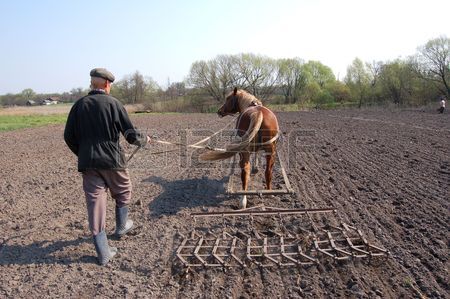 47